Club Ergens in het land
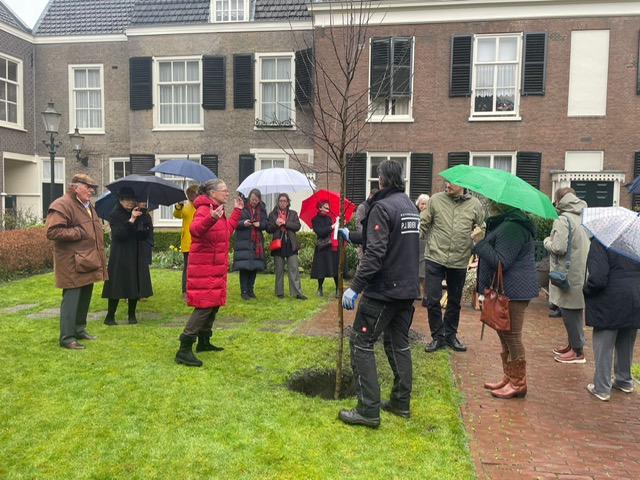 De kastanjeboom in volle bloei op xx mei 2024
Planten van 1 kastanjeboom op xx november 20xx
Locatie
Fundraising; verkopen van appelsap